Analysis of Impediments to Fair Housing Choice
Tucson-Pima County HOME Consortium
What is the AI?
Companion document to the 5-yr HUD Consolidated Plan
Implements Community Development Block Grant (CDBG) affirmatively furthering fair housing certifications
Analyzes conditions to identify barriers to housing choice with emphasis on protected classes & poverty
Socio-economic & Housing
Fair housing complaints, inquiries and testing
Home Mortgage Disclosure Act
Evictions (first time)
Regulations and policies
Geographic concentrations
Details a 5-year Action Plan to address identified impediments.
Identifying & Addressing Impediments
2020 AI
This (2025) AI
Seven Impediments & 31 Actions (plus sub-actions)
Housing Discrimination
Community Education & Awareness
Geographic Concentrations
Lending Discrimination
Disability Accessibility
Fair Housing Monitoring & Reporting
Tucson Fair Housing Ordinance Enforcement
May be same number of impediments, yet…
Seek to better connect housing discrimination with economic and housing market conditions
Focus on cross-impediment actions where practicable

A glimpse into preliminary impediments and anecdotal information.
Trends are difficult to pinpoint
How people identify themselves is evolving
Census geography changes
Aging population = increased disability
U of A student population
Questions for the Subcommittee
How can the impediments analysis support the work of the subcommittee? And the work of the subcommittee support the analysis?
What action(s) would you prioritize to positively impact housing market factors alongside housing choice barriers/discrimination.
What research, data or other information would contribute to the impediments analysis?
Severe Housing Problems
40.4% of Pima County Households with income less than 80% AMI experience one or more severe housing problems.
Severe housing cost burden most common
Paying > 50% of HH income for housing
Other severe housing problems:
>1.5 people per room
Unit lacks complete kitchen or plumbing
Cash rent/unpermitted ADUs

LMI racial and ethnic minorities are more likely than White households to experience severe housing problems
Home Purchase Loan Application Outcomes
One path to wealth generation and transfer
78,368 applications reviewed
Proportionate to percentage of population 
58.9% non-Hispanic White
23.2% Hispanic White
Different denial reasons
Non-Hispanic White, Joint, Males – collateral
Hispanic White – credit history
Other races/ethnicities, Females – debt-to-income ratio & credit history

Home purchase loan applications by racial and ethnic minorities are less likely (65.7%) than applications from non-Hispanic White (71.7%) or Joint (71.5%) applicants to be originated
Credit and housing counseling may not be reaching a broad audience
Racial/Ethnic Concentrated Areas of Poverty
45.10
14
HUD’s definition
50% racial/ethnic minority +
40% poverty
Pima county (2022 5-yr ACS) minority concentration > 59.8%
Tract 45.10 – 64.6%
Tract 44.32 – 59.5%
Tract 14 – 53.7%

Racial and ethnic minorities living in poverty are more geographically concentrated than five years ago (2017 5-yr ACS)
44.32
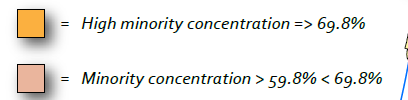 Anecdotal
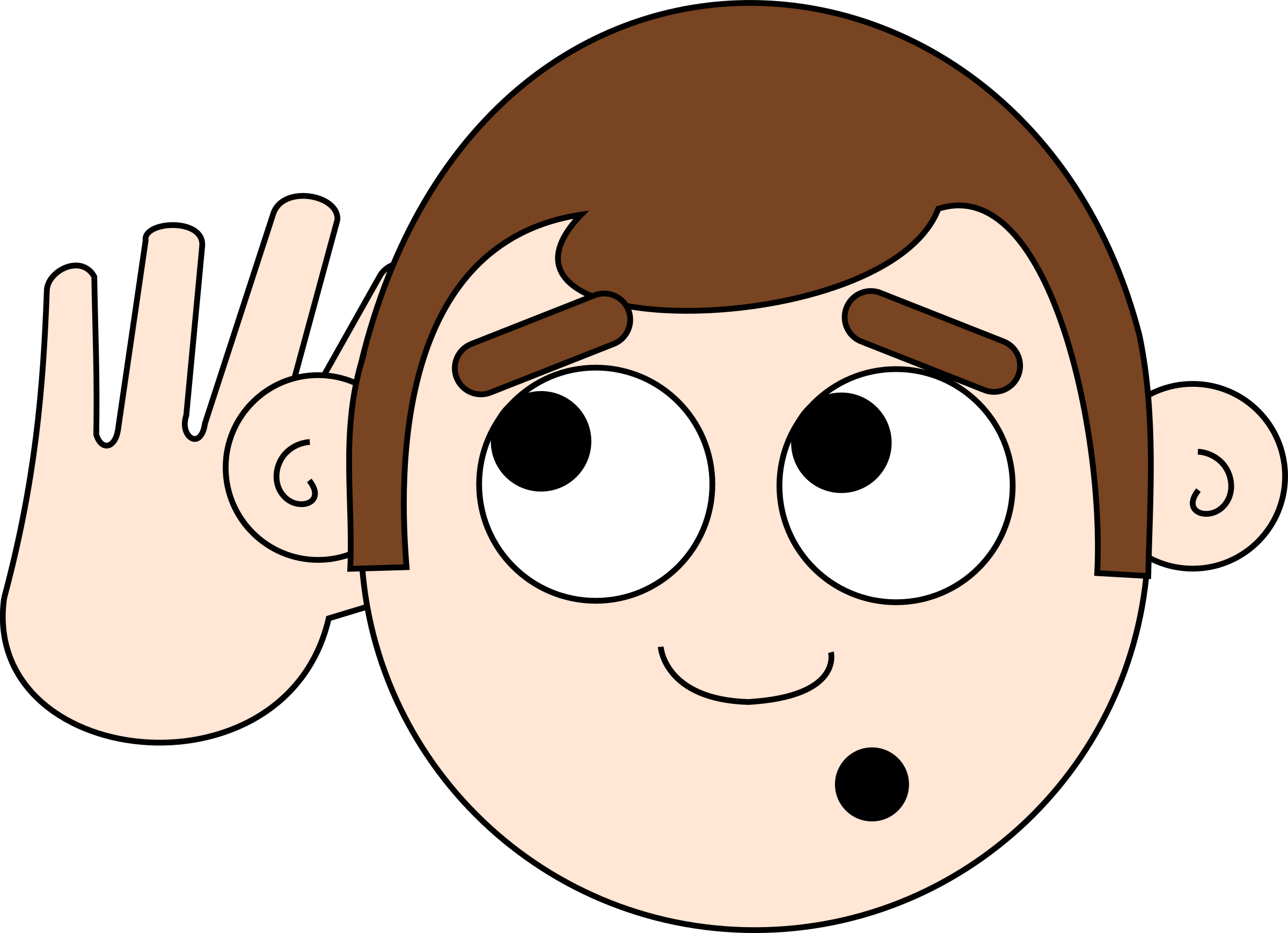 The influx of retirees/boomers who bring wealth does not equate to long-term residence or in-county generational wealth transfer.
Corporate owners are more savvy about fair housing compliance, and more likely to evict than mom & pop landlords.
Need to reach disconnected youth – pandemic had disproportionate negative mental health impacts.
Isolation of people with disabilities and elders a serious problem.
People with disabilities are sentenced to a life of poverty.
People of color and women are more likely to have an eviction action filed and be evicted (note: eviction lab methodology & data may support).
Housing (fair, affordable, etc.) needs a solid, consistent narrative.
Poor employment options are at the root of today’s disparity.
Housing stock is a mismatch for households most in need.